Specialization project 2012
Temperature control of an unstable chemical reactor

By

Ola Sæterli Hjetland

Supervisors: Sigurd Skogestad, Krister Forsman 
and Vinicius de Oliveira
Project description
Create a simple, generic Matlab model of an unstable CSTR

Simulate PI and PID control of the process

Propose a simple way to obtain tuning parameters
Process Description
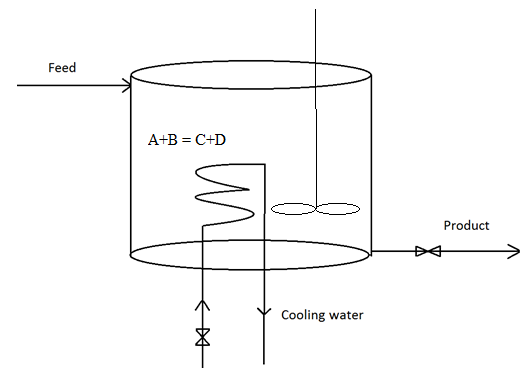 Control Structures
Power control
Cooling input is linear


CW flowrate control
Cooling input is highly non-linear
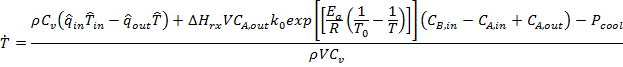 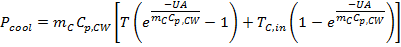 Open Loop Behaviour
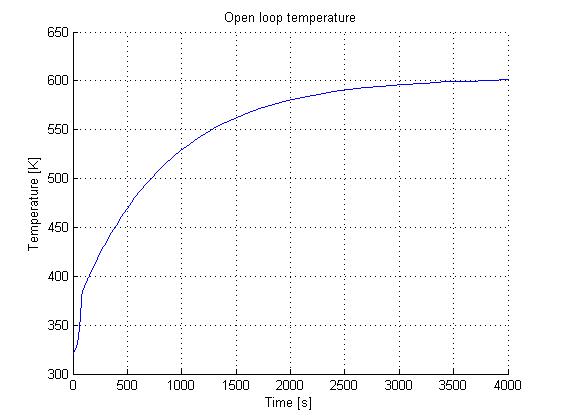 SIMC Tuning
Step in input at the open loop steady state






   Power control 			CW flow control
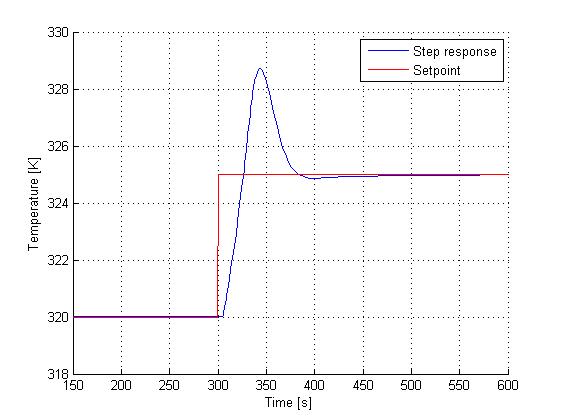 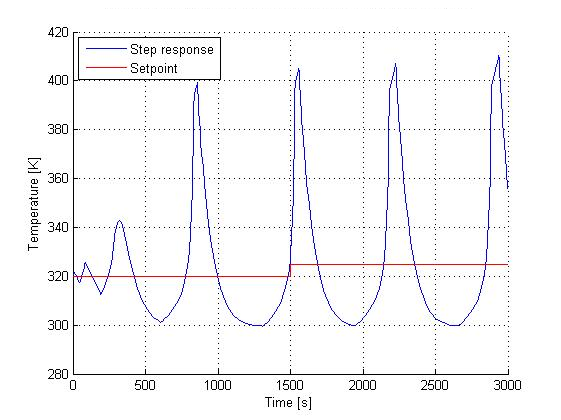 Linearization and Transfer Functions
Identify the operating point (x0, u0)
TF linking T and u (cooling power or CW flow rate)




      Power control
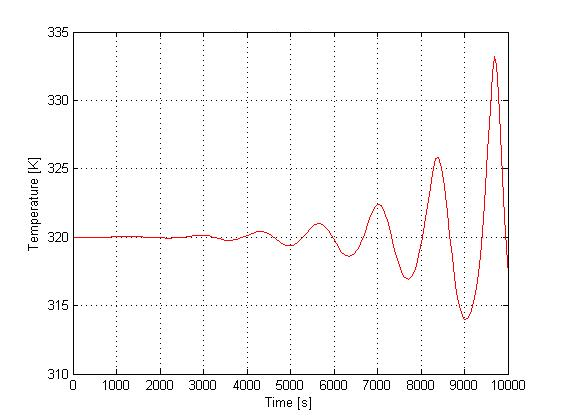 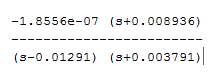 CW flow control
Tuning Procedures
SIMC (non-linearized, open loop)

Shams* (Linearized, closed loop)

min(Ld) (Linearized, open loop Nyquist plot)
*Shamsuzzoha, M., Skogestad, S. A simple approach for on-line PI controller tuning using closed-loop setpoint responses, ESCAPE20, 2010
Setpoint Response
5 K increase in temperature setpoint
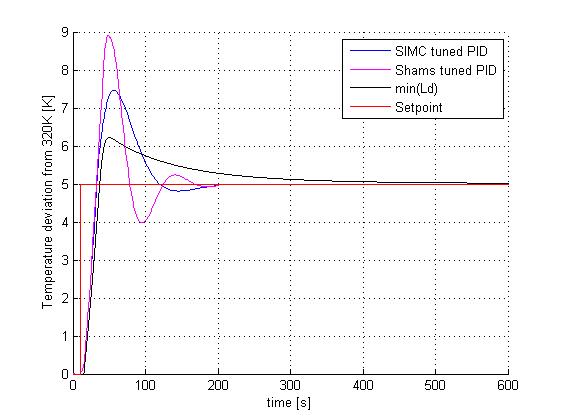 Disturbance Rejection
+10% increased feed
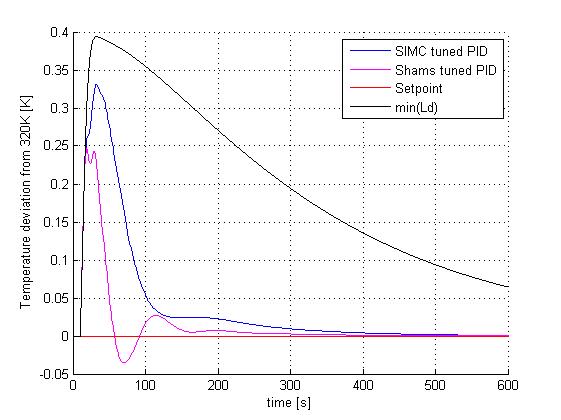 Stability
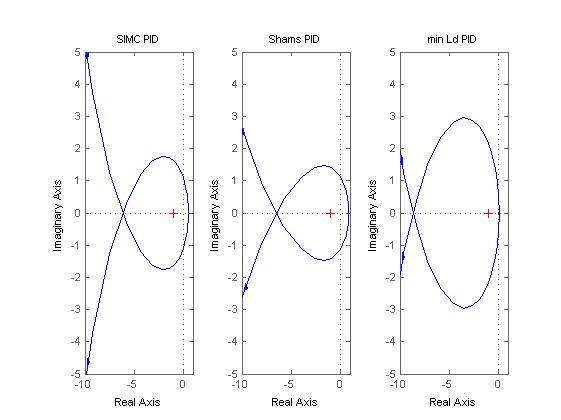 Conclusion and Further Work
Shams tuning procedure seems like the most promising

Dynamics for valves, sensors etc.
CW flow control
Tuning